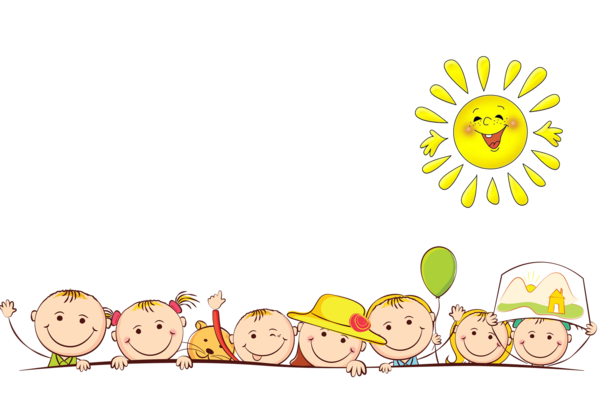 НАВЫКИ 3-Х ЛЕТНегоребёнка
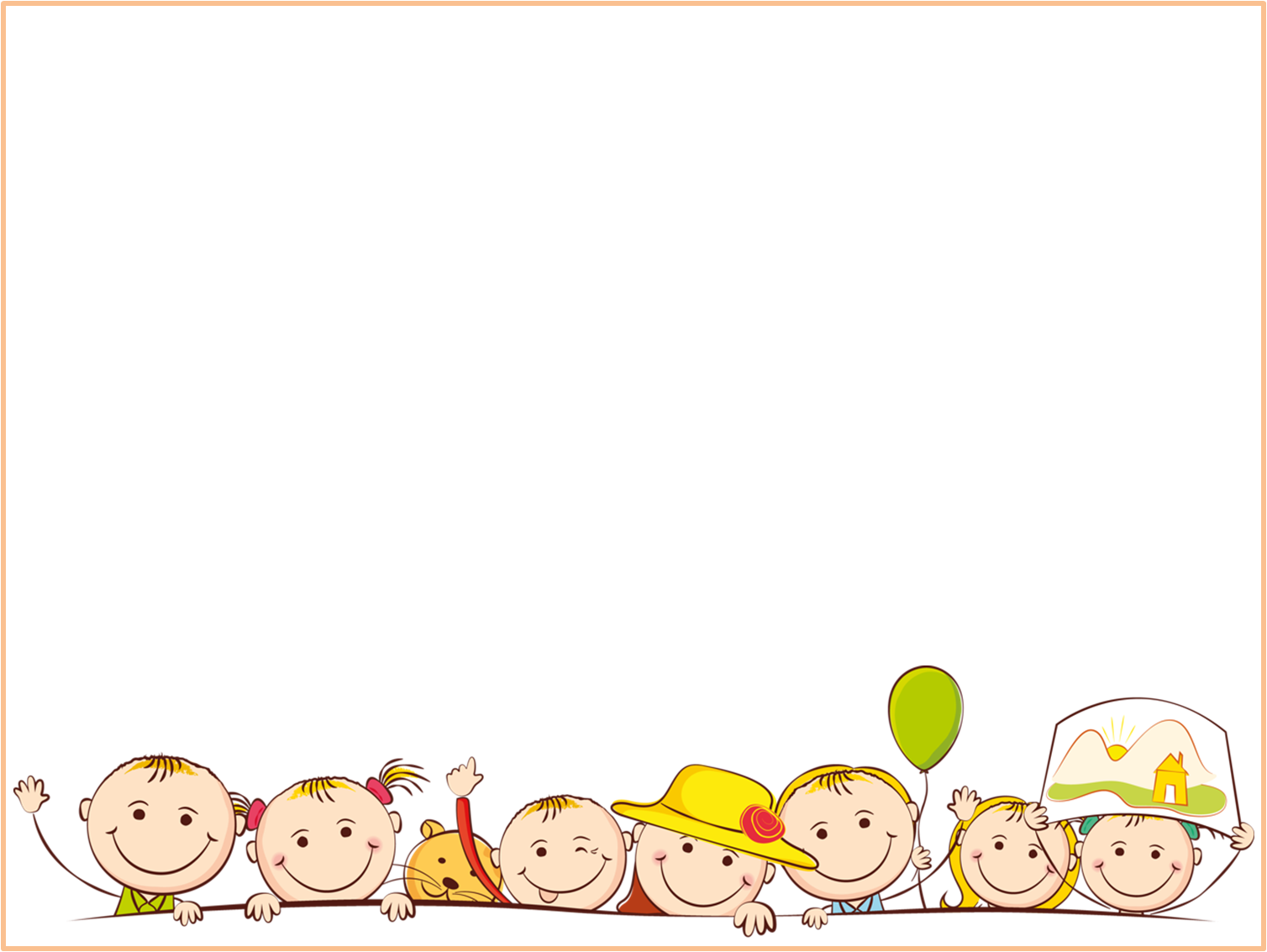 В первые 3 года своей жизни малыш совершает огромный скачок в своем развитии.       Только представьте: только что он учится держать голову, а через год уже во всю бегает за котом. А еще через два года может рассуждать на разные темы.       Многие родители задаются вопросом:  - Что должен уметь ребенок в 3 года?
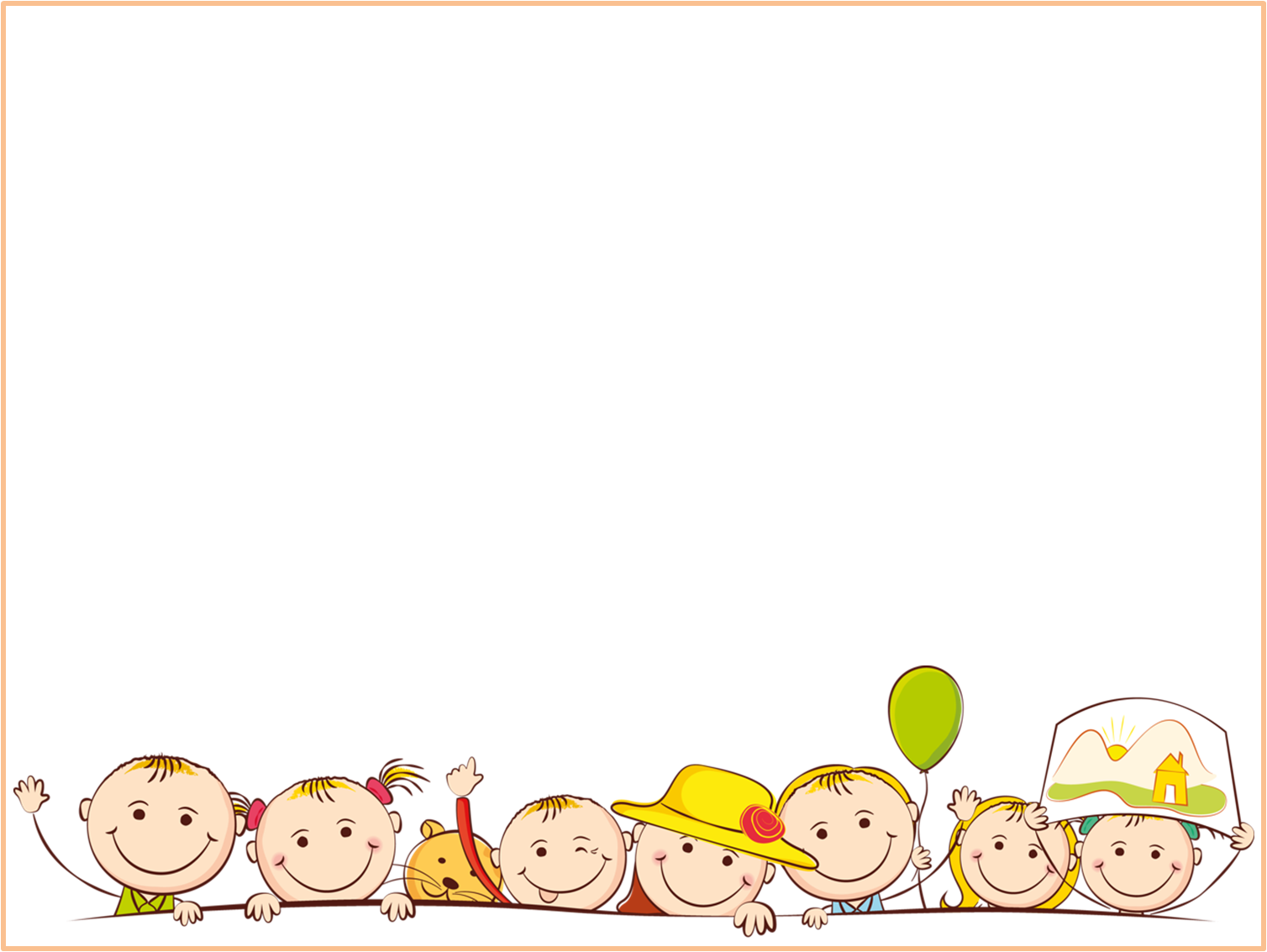 Навык речи- Умение четко произносить имя и фамилию           свою и родителей;- Словарный запас до 1500 слов;- Выражение своих мыслей через речь, а не звуки;- Увеличение длины предложений;- Обобщение в группы знакомых предметов;- Возможность выучить четверостишие и песенки;- Понимание ошибок в речи других детей.
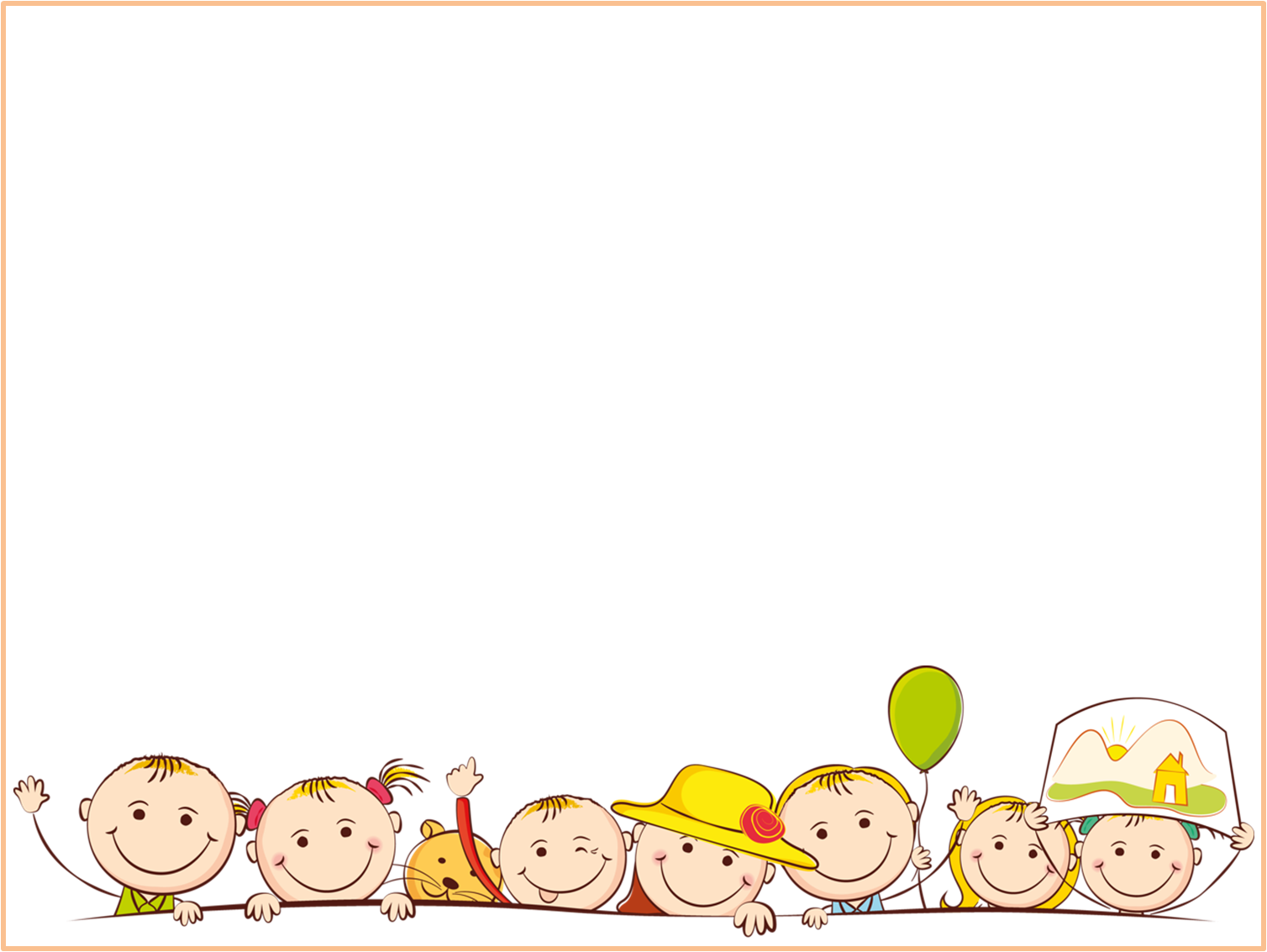 Совет родителям: несмотря на такой большой шаг в развитии, обязательно продолжайте развивать речевой аппарат, так как могут быть проблемы с отдельными буквами (р, ч, щ, с). Читайте сказки на ночь, пойте вместе песни, проговаривайте все четко и понятно. Используйте вопросы в общении, это только ускорит процесс освоения речевого навыка.
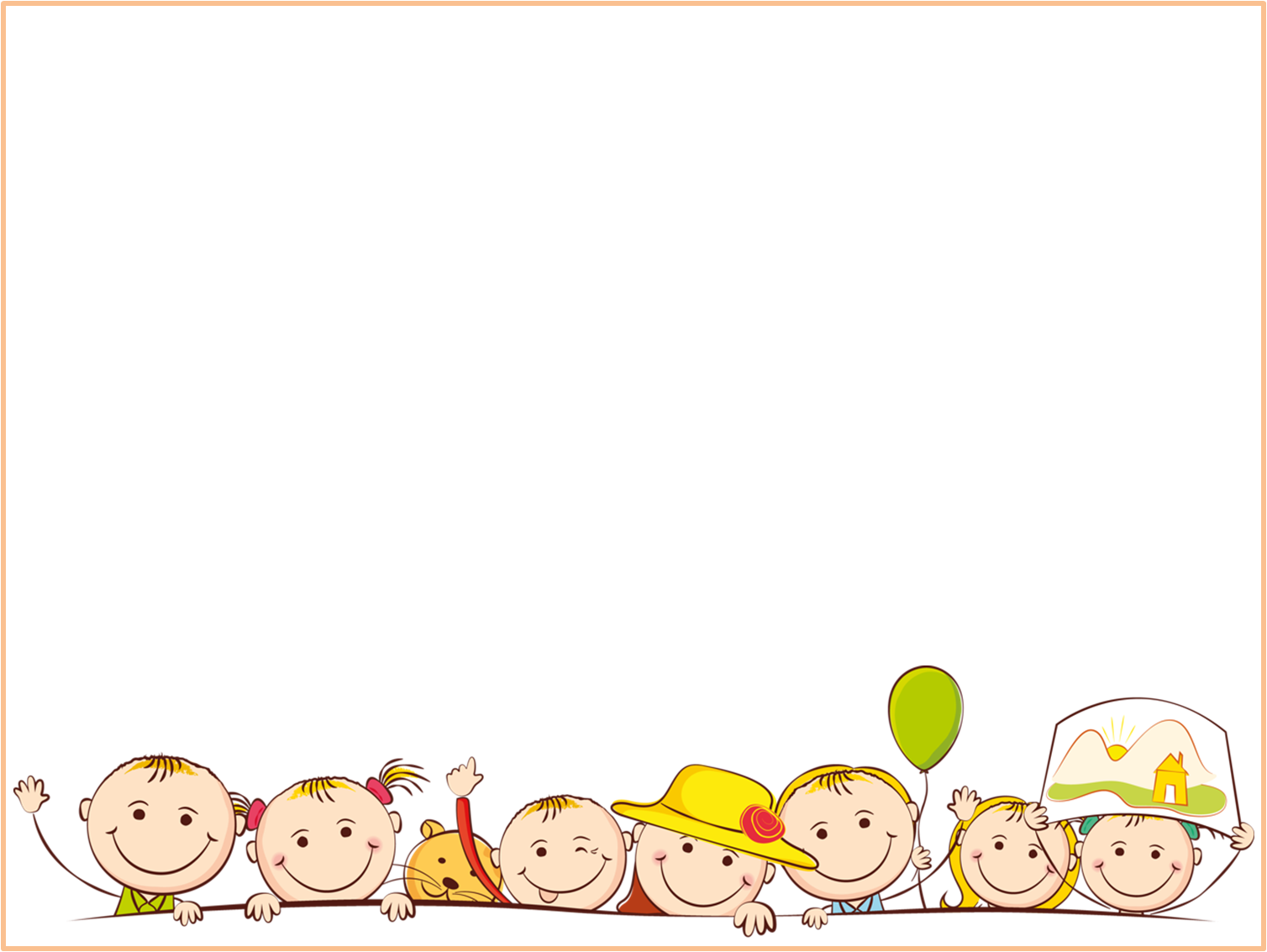 Навык мышления - Малыш сам может составить логическую связь на простые вещи и действия;- Знает семь цветов спектра;- Знает, как собираются матрешки, пирамидки;- Знает, как найти отличия в картинках;- Умеет на ощупь определить форму фигуры;- Знает размеры предметов и их текстуру (мягкий, твердый);- Может проконтролировать в поле зрения до трёх предметов;- Уже знает некоторые стихи и песенки;- Помнит события, которые произошли более двух дней назад;- Может с легкостью собрать несложный пазл, башню из кубиков;- Считает до 5;- Может рисовать и разукрашивать, выходя за линии и не соблюдая           цветовой порядок.
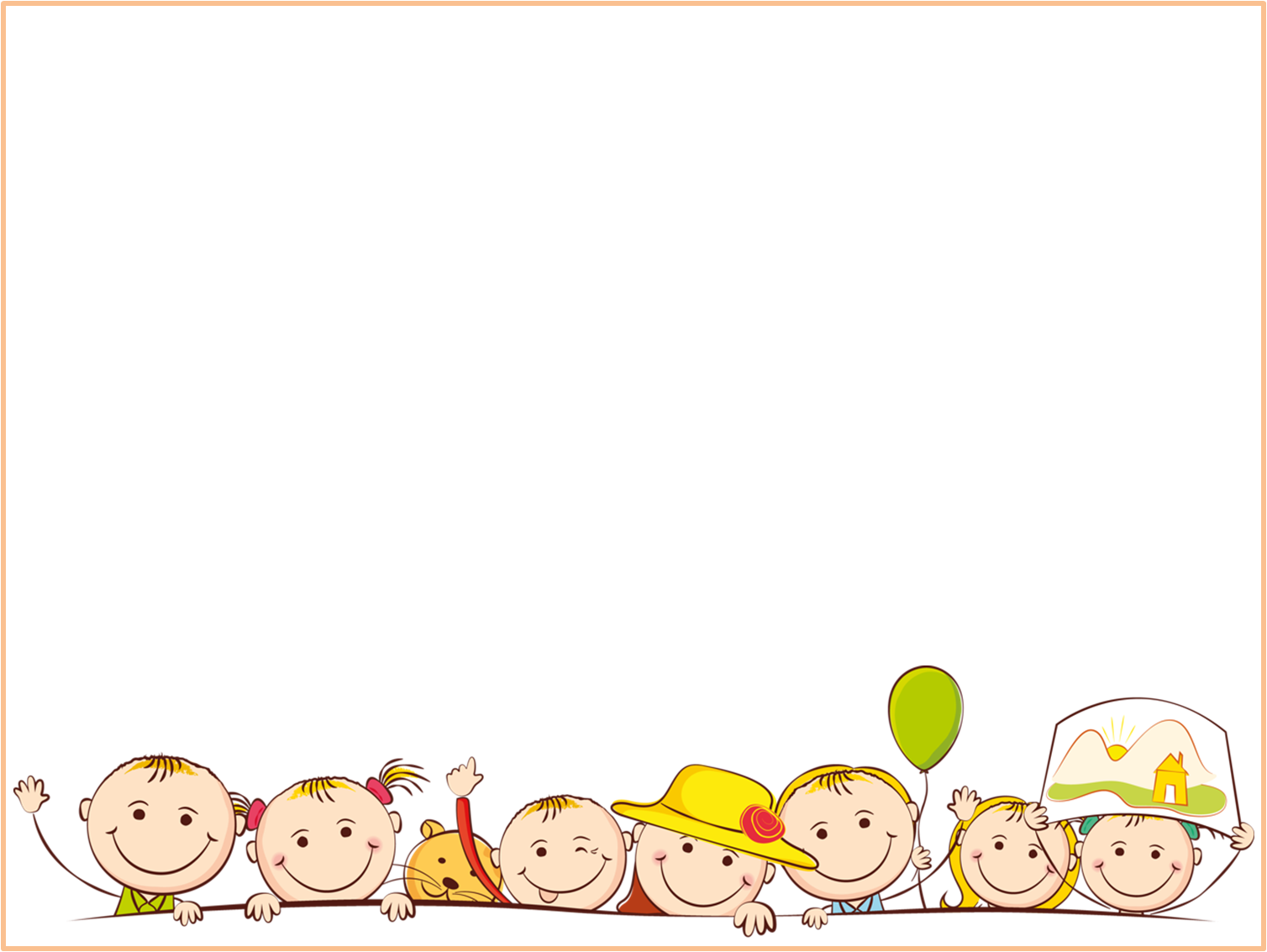 Совет родителям: в этом возрасте стоит сделать акцент на творческое начало, внимательно наблюдайте за тем, что ребенок делает с удовольствием. Может пора отдавать его на какие-то кружки? На танцы берут часто с трех лет, как и на вокальные занятия.        Поддерживайте желания малыша что-либо делать. Совместная лепка из пластилина, прогулки и творческие занятия ускоряют развитие.
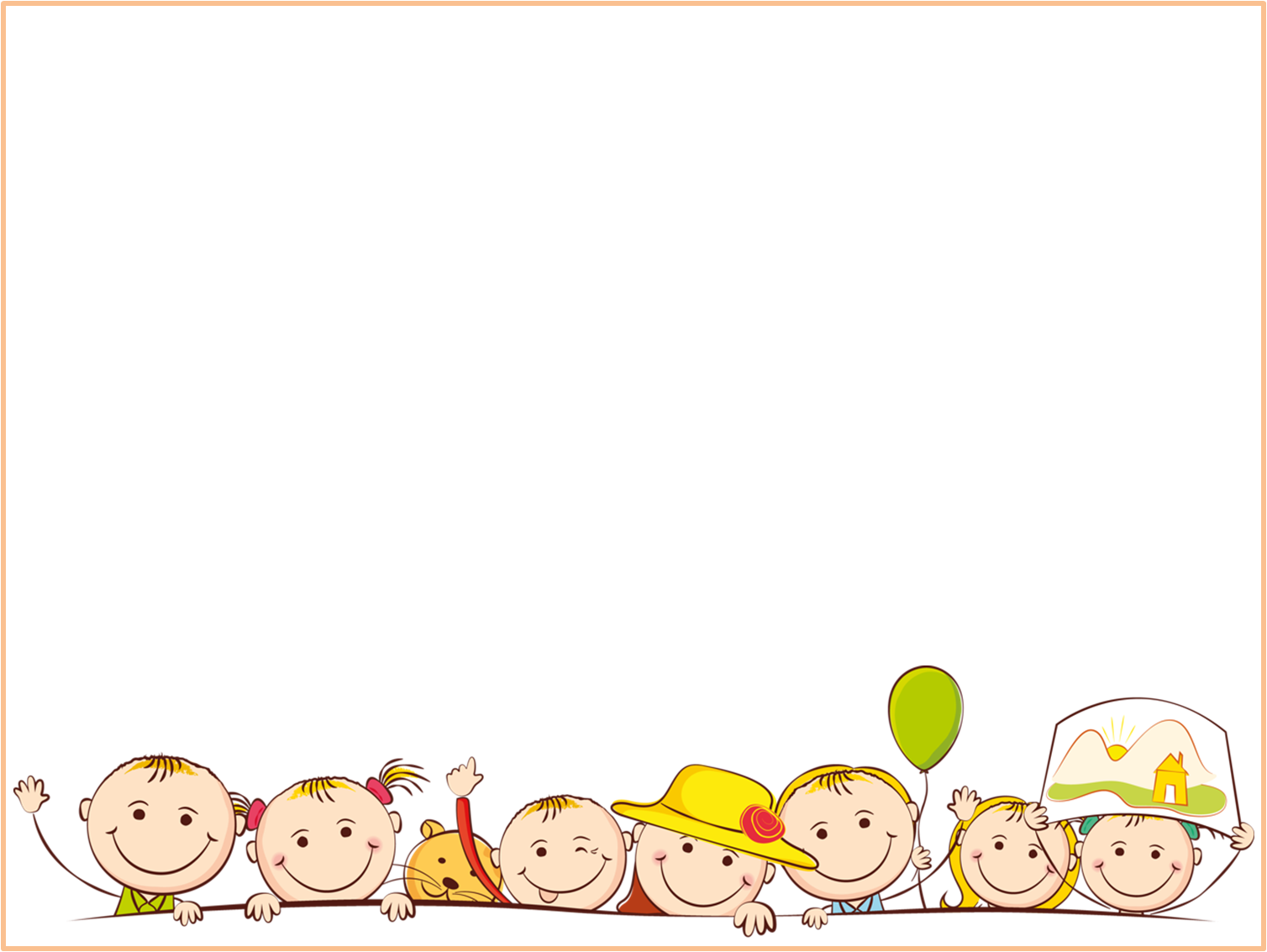 Навык быта- Малыш знает как надо одеваться и может это делать самостоятельно;- Обувь на замке и липучке не составляет труда, сложнее со шнурками;- Пуговицы больше не кажутся чем-то сложным ребенку;- Малыш хорошо понимает необходимость чистить зубы, купаться и мыть руки после прогулки, перед едой. Может делать это сам;- Ест уже самостоятельно за столом, не выплескивая все из тарелки.
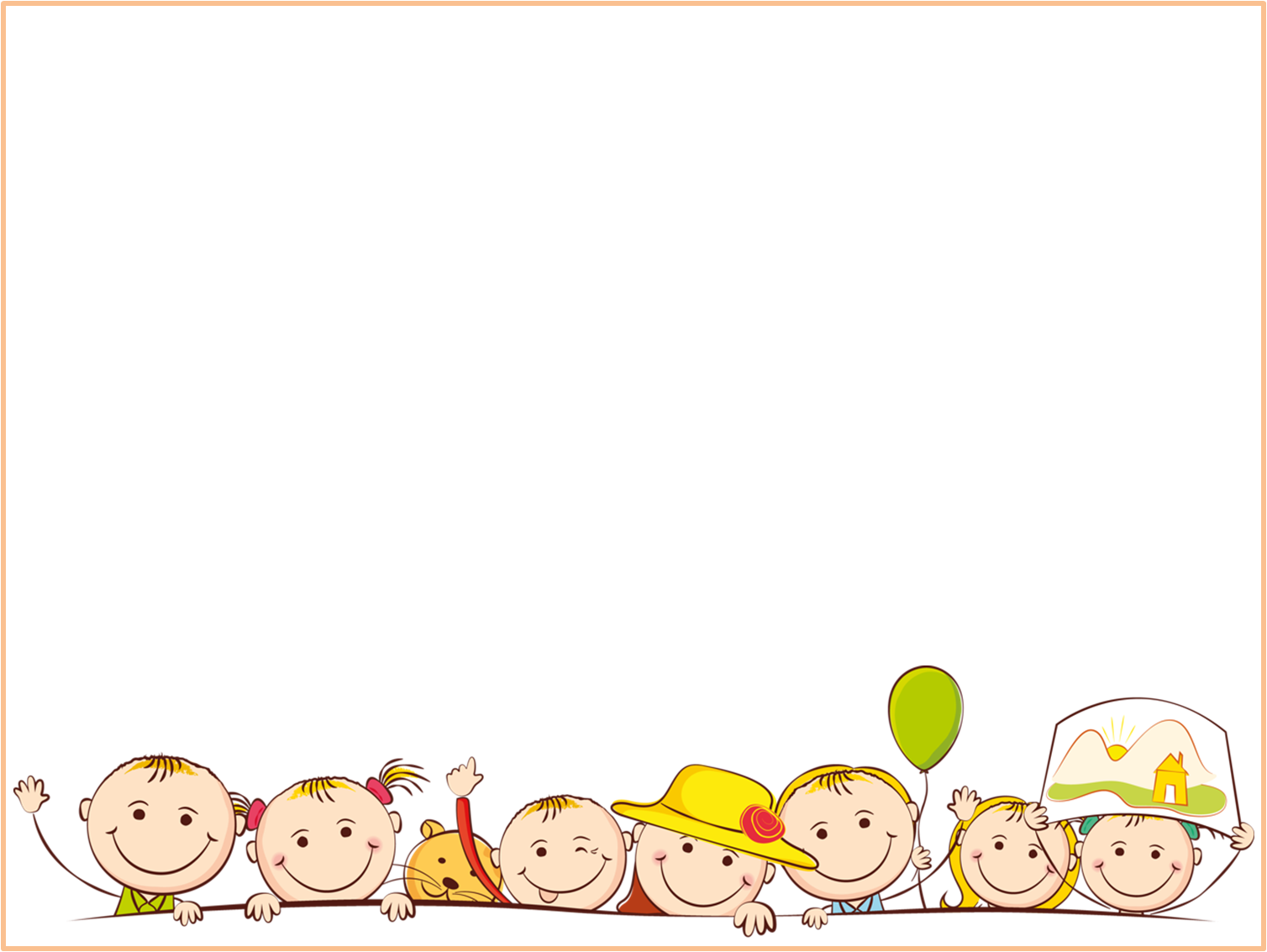 Совет родителям: от ребёнка  часто слышно «Я сам» «Я не буду» — этот период называют «кризисом трех лет», так как ребенку хочется быть независимым. Выражаться это может у всех по-разному, кто-то очень негативно реагирует на возражения родителей, кто-то более спокойно. Однако спустя время это проходит и ничего страшного в этом нет.      Не торопите ребенка в его достижениях, а поддерживайте. Давайте ему возможность ошибаться и не пугаться своих промахов.
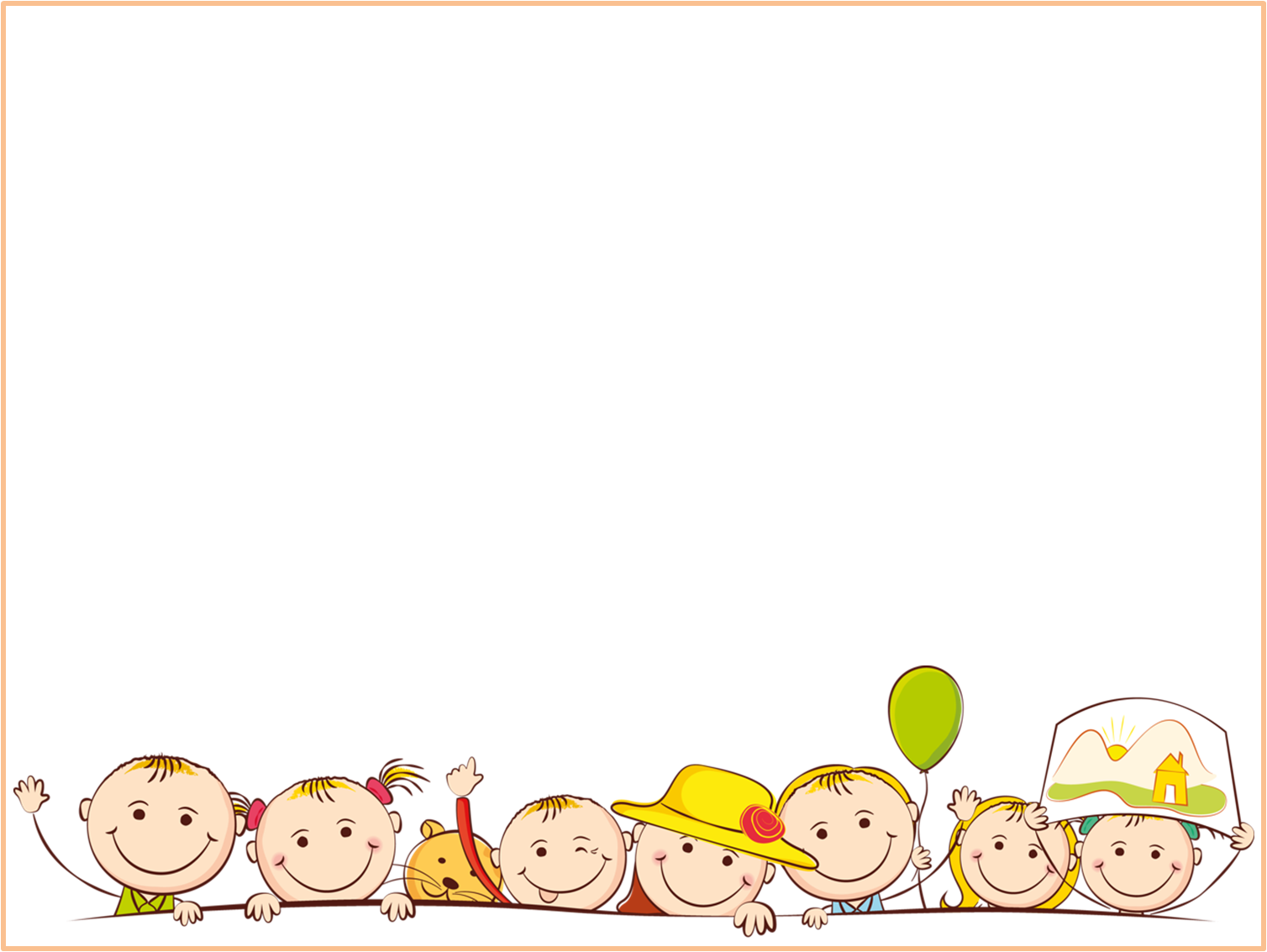 Физическое развитие ребёнка- Знает игры с мячом, умеет им пользоваться;- Умеет спускаться и подниматься по лестнице;- Активность проявляется через прыжки и бег;- Играя, может сопровождать все словами;- Выполняет правила в подвижных играх;- Умеет кататься на трехколесном велосипеде;- Уверенно стоит, ходит, поворачивается; - Может стоять на одной ноге.
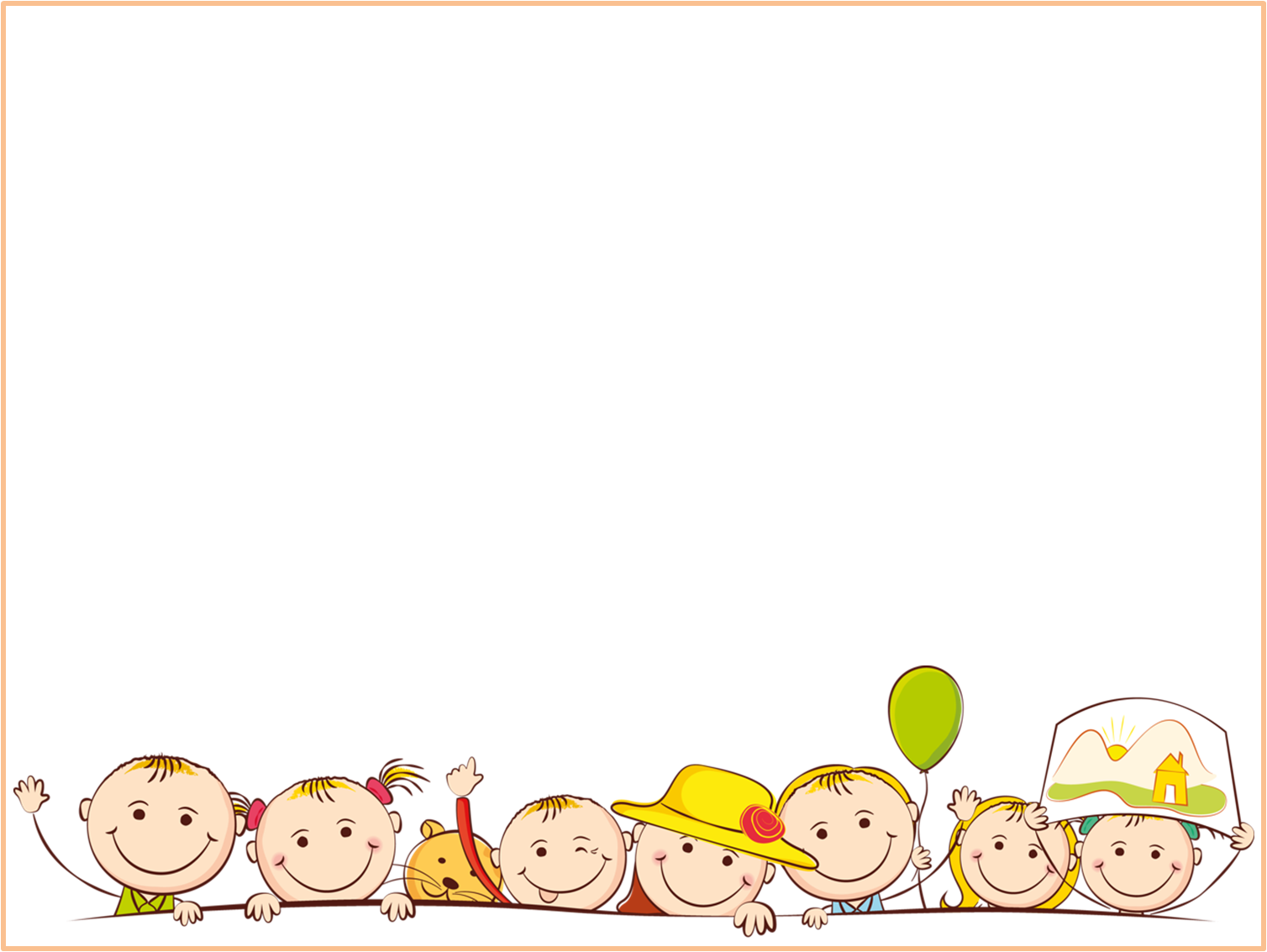 Совет родителям: гуляйте с трехлеткой побольше, ему может не хватать свежего воздуха и активности в стенах дома. Если до трех лет малыш не научился плавать и не знаком с бассейном — время пришло. Чем больше кроха активничает в три года, тем здоровее он будет потом.
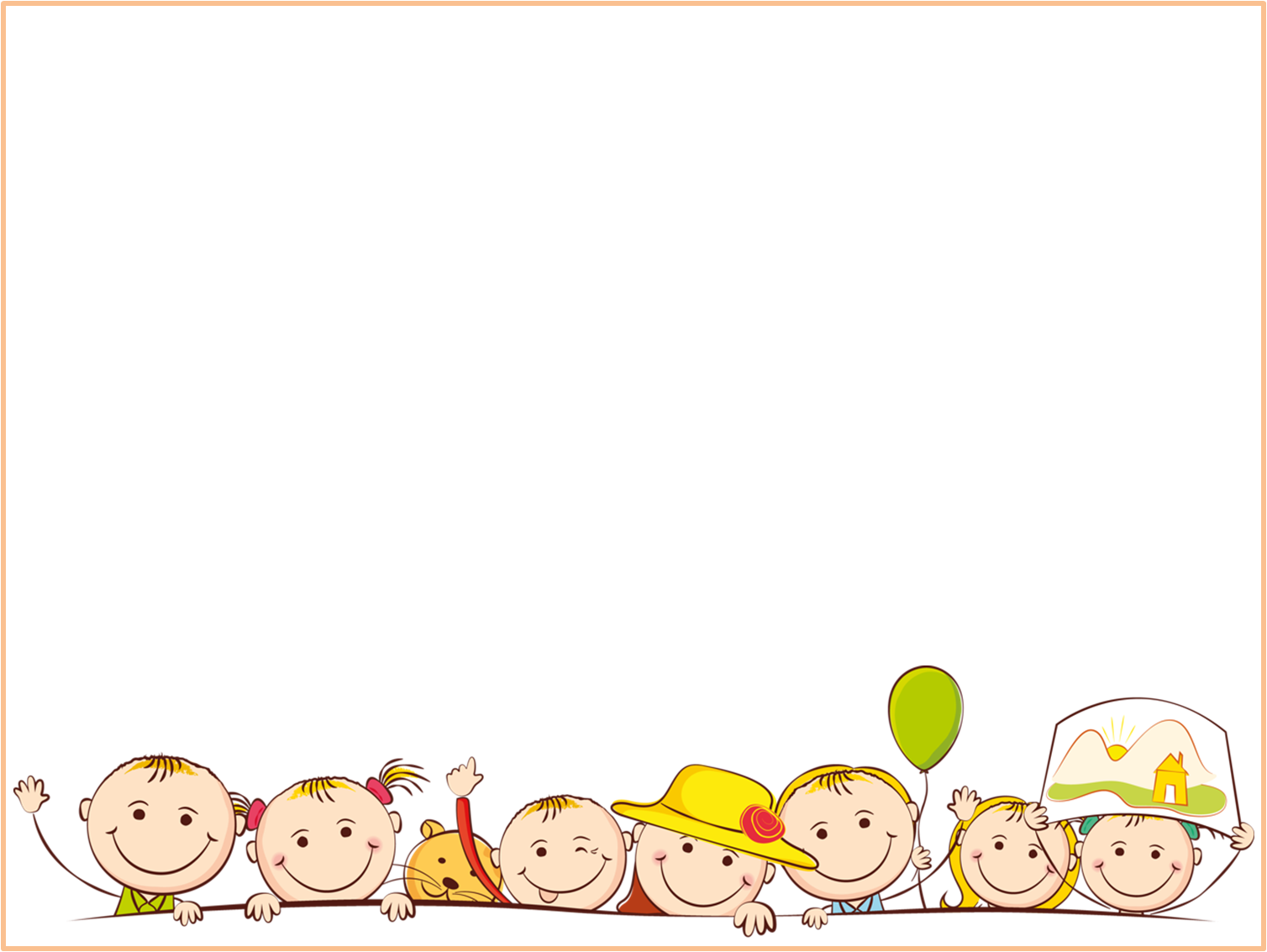 Социальный навык- Понимает где его вещи, а где чужие;- Подражает самым близким;- Тянется к знакомствам и общению;- Проявляет чувство гордости за себя или родителей;- Проявляет инициативу;- Ждет похвалу;- Переживает, если его начинают ругать;- Знает кто чужой, а кто близкий;- Выражает эмоции уже более осознанно;- Фантазия бьет ключом и ребенок может много выдумывать.
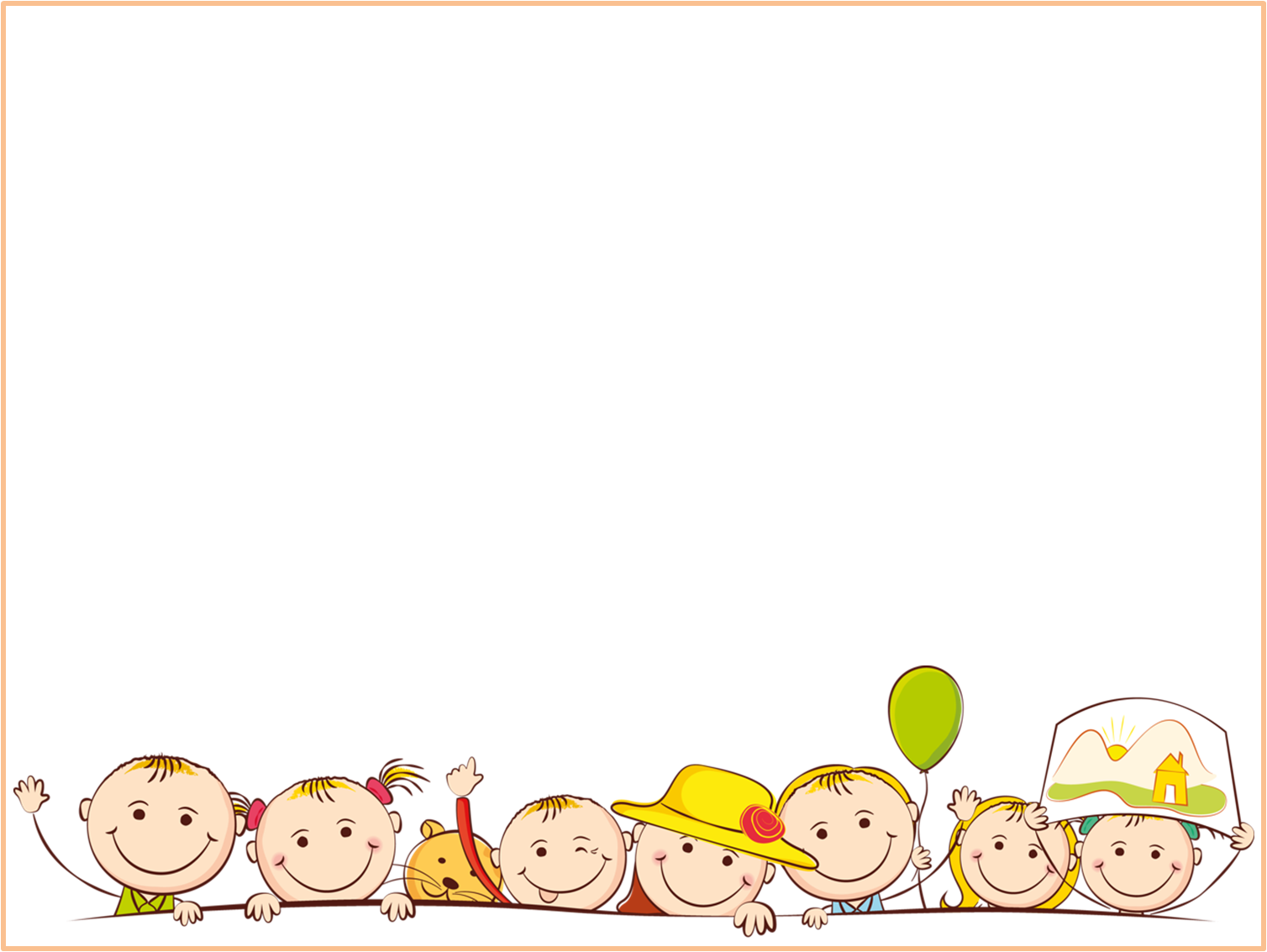 Совет родителям: если ребенок проявляет стеснение к сверстникам, поможет поощрение знакомств и небольшая помощь. В этом момент может проявиться застенчивость, которая будет мешать жизни в социуме в будущем. Ребенок знает как получить то, что ему нужно, поэтому не исключены осознанные манипуляции через «хочу, купи». Если кажется, что малыш отдаляется, панику стоит отключить. Теперь кроха начинает осознавать, что он личность, а не целое с мамой и общение с детьми куда более необходимо.
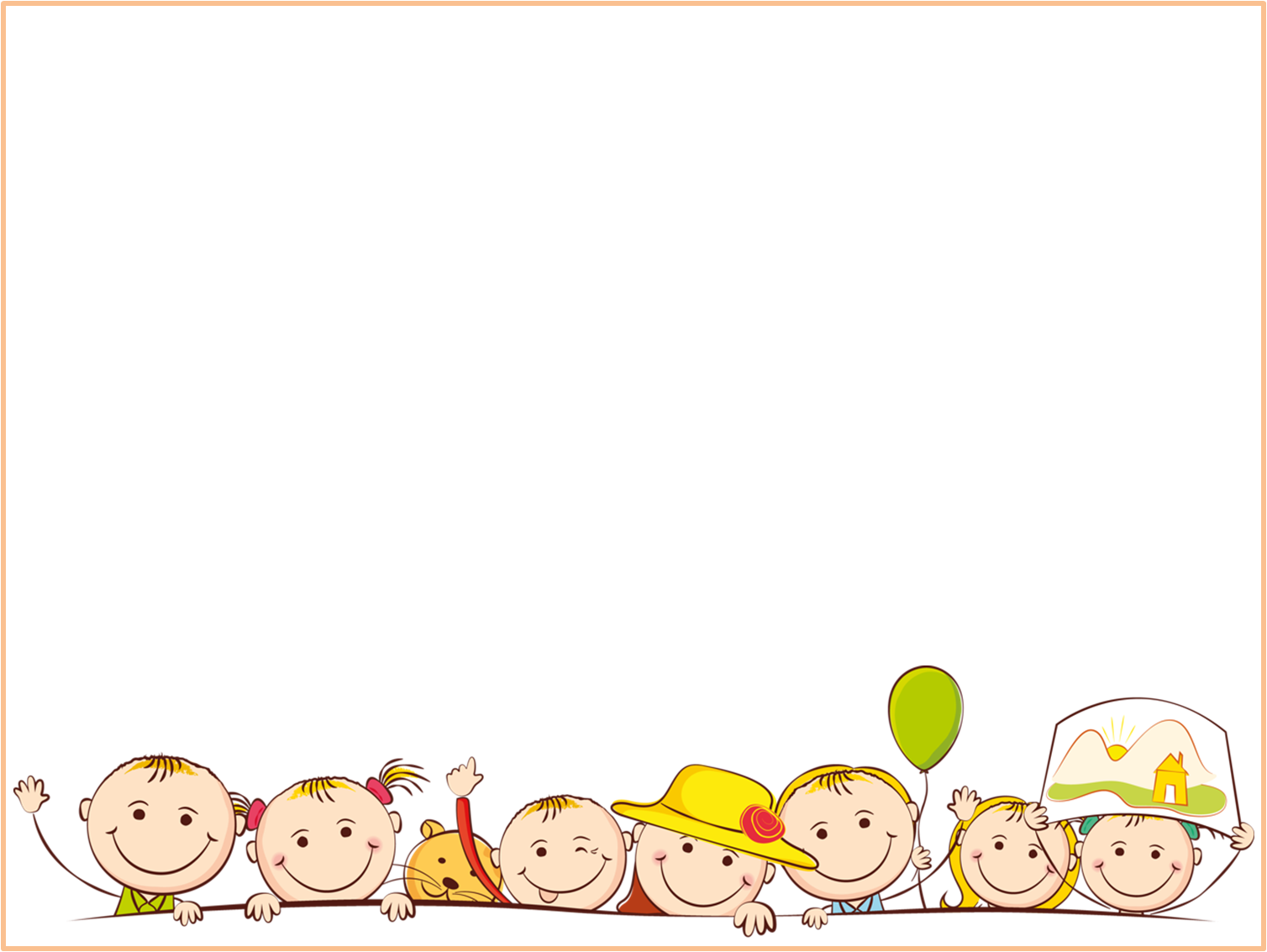 Что является тревожным сигналом для трехлетки:- Ребенок плохо разговаривает, и это не в силу незнания слов. Он мямлит себе под нос, бесконечно тараторит, что и слова не разобрать, съедает половину слова;- Слюноотделение выше нормы. Малыш в три года уже достаточно большой, чтобы контролировать этот процесс;- Сходить самостоятельно в туалет для него проблема;- Одеться и покушать без помощи вызывают трудности и истерику;- Игры не делают ребенка активным, он скован каждый раз, его движения вялые настолько, что даже мячик бросить сложно;- Башенка из кубиков кажется чем-то непосильным;- Ребенок не умеет составлять логические цепочки, а определения окружающего мира для него что-то неизвестное;- Кроха вечно тянется за мамой или кем-то из родственников, не может оставаться один, даже на пять минут;- Повышенное количество истерик (ежедневное), паника, страхи и слезы не есть хорошо; - Ребенок не узнает близких и не может сказать свое имя, фамилию и имена родителей.
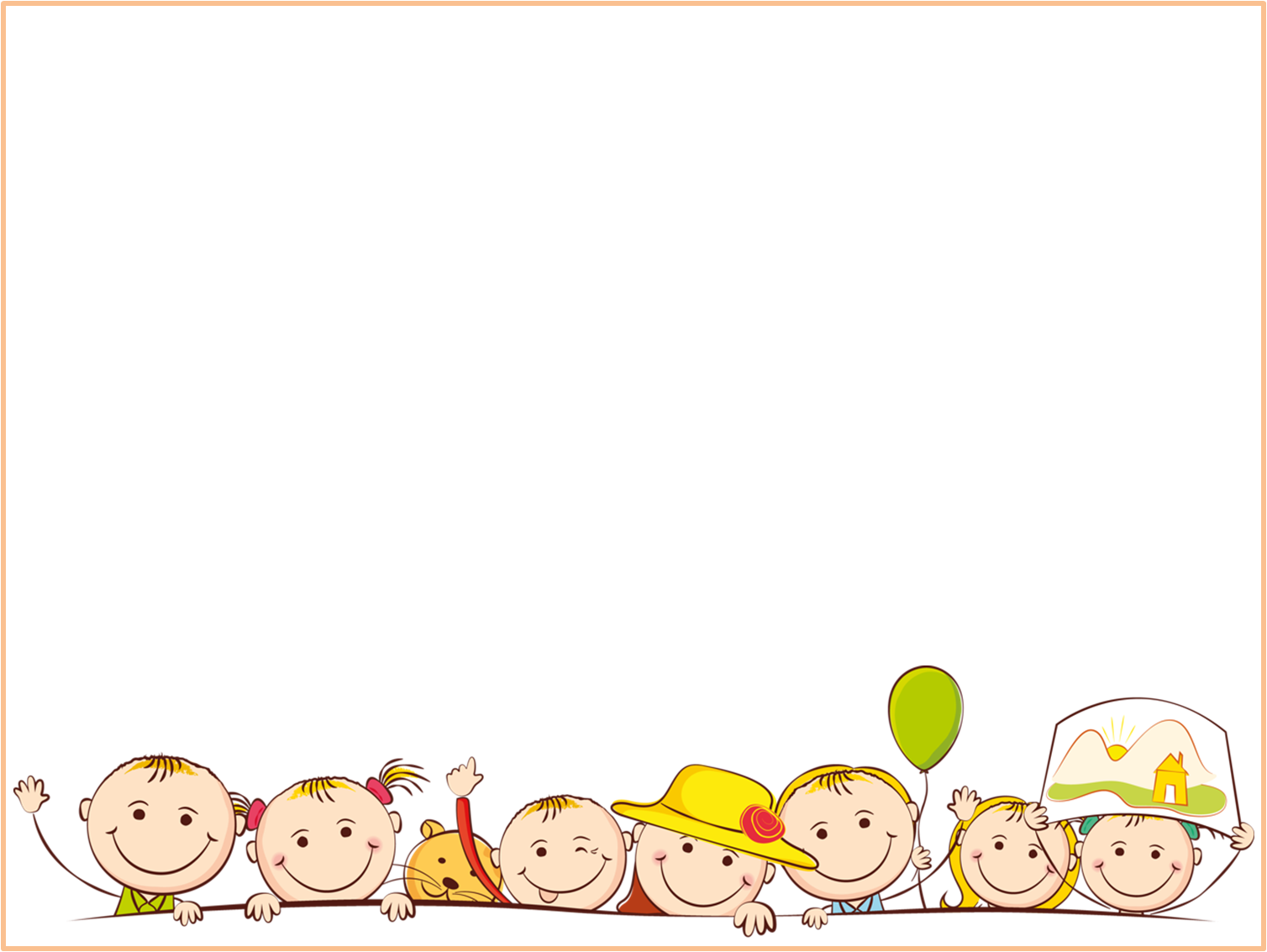 Совет родителям: конечно, если в списке вы нашли то, что характеризует поведение вашего ребенка, поднимать панику не нужно. Однако врача стоит посетить, сейчас можно с помощью терапии скорректировать все, что угодно у ребенка. Но это не значит, что можно откладывать поход к педиатру на потом.       Помните, что повышенное внимание к ребенку в этом возрасте - залог его правильного развития.
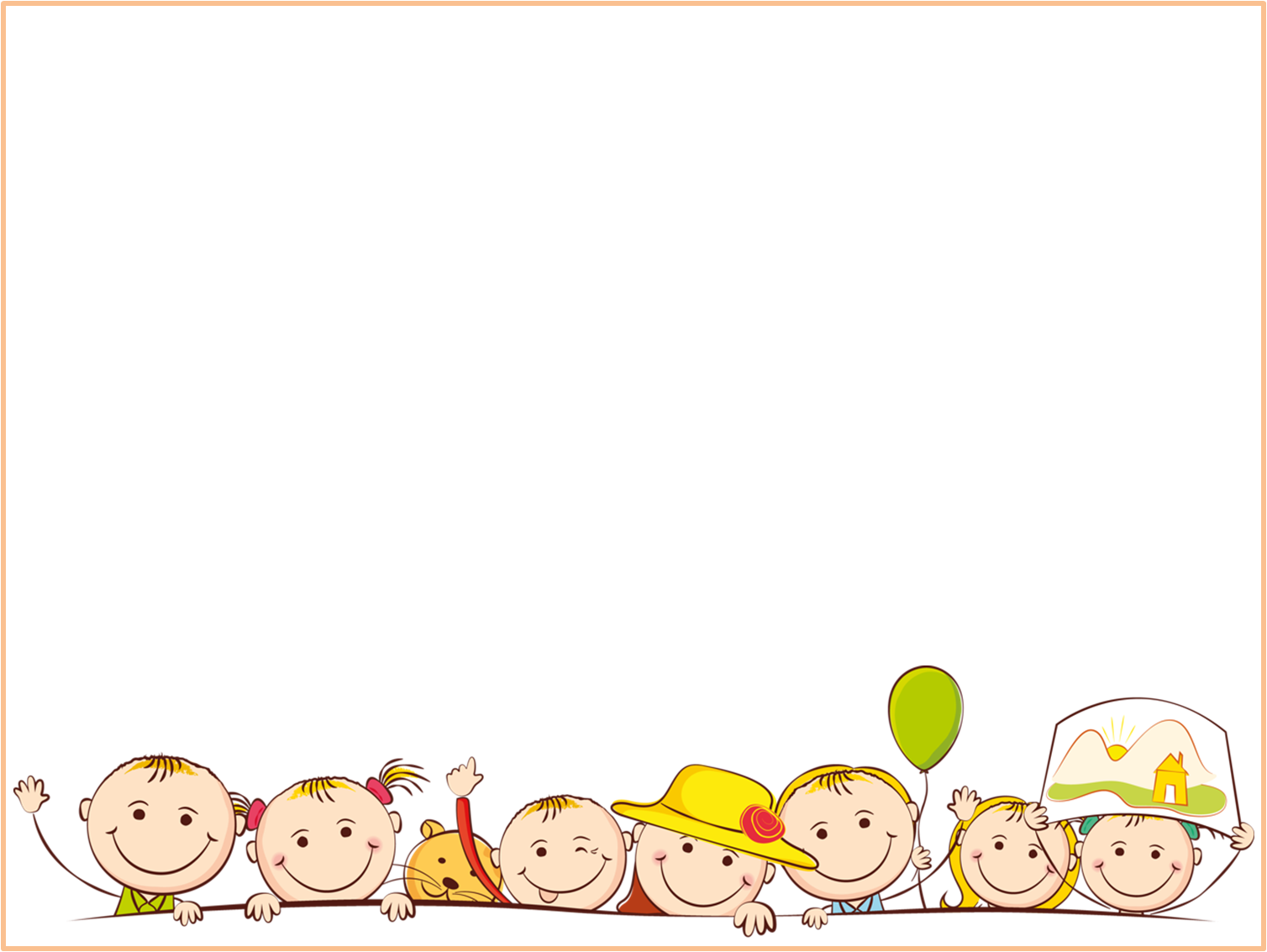 СПАСИБО ЗАВНИМАНИЕ!